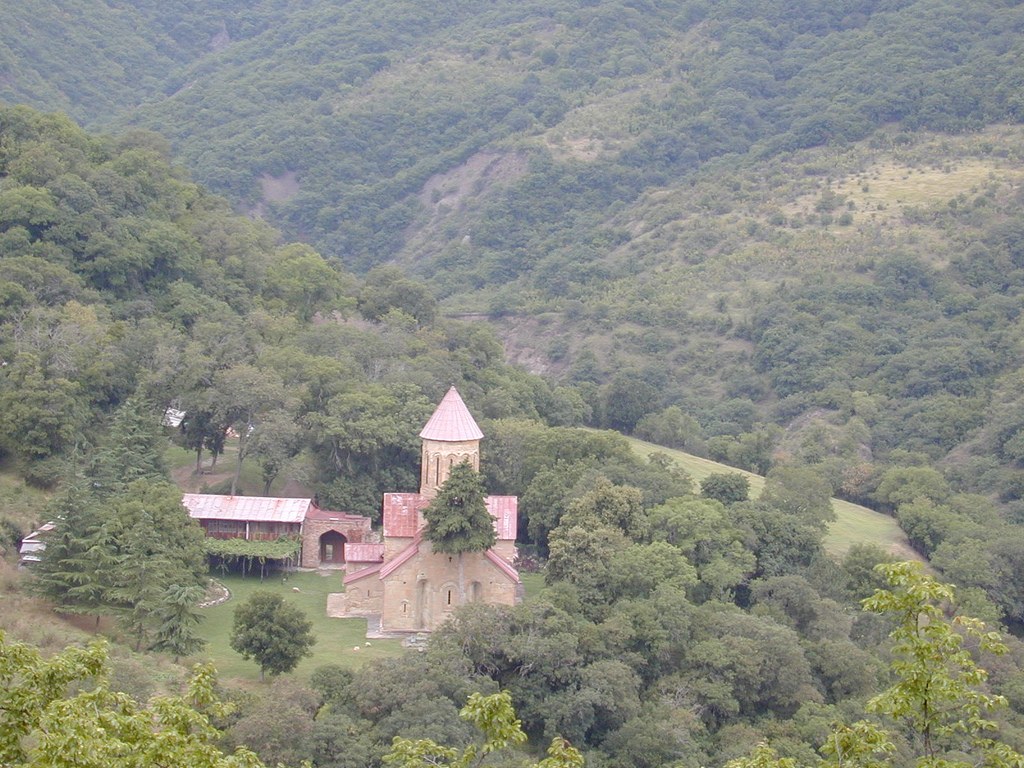 Betania, tomba di Lazzaro.
Betania
Tomba nella zona cimiteraiale, sopra Betania